FREE TEST DATA
PPT FILE
FREE TEST DATA
Lorem ipsum dolor sit amet, consectetur adipiscing elit. Donec iaculis elit nec ante eleifend, eget cursus tortor auctor. Integer at ultrices lorem, eget bibendum turpis. Praesent lacus sapien, ullamcorper.
FTD
FREE TEST DATA
2
FREE TEST DATA
Nullam nisl ante, pellentesque eu iaculis sit amet, scelerisque et leo. Nunc fringilla tempus odio nec posuere. Vivamus blandit dignissim ante, quis sollicitudin lorem hendrerit id. Interdum et malesuada fames ac ante ipsum primis in faucibus. Nunc enim arcu, bibendum non blandit auctor, tempus et mi. Vestibulum ligula nisi, feugiat sit amet posuere eget, convallis interdum risus. Donec non blandit dui. In tempor viverra metus ut mollis. Cras cursus, velit eu iaculis pellentesque, enim lacus imperdiet nisl, sit amet mattis mi mi ornare magna. Vestibulum cursus ex at urna volutpat, et eleifend nisi cursus. Cras at iaculis risus.
FTD
FREE TEST DATA
3
FREE TEST DATA
Vestibulum sollicitudin leo quis nisi commodo, vitae fringilla orci blandit. Vestibulum sapien ex, mattis at aliquam a, imperdiet eu eros. Etiam dapibus condimentum hendrerit. Nulla turpis velit, hendrerit et dui sed, dignissim sollicitudin lorem. Quisque eleifend luctus mauris, id rhoncus elit accumsan placerat. Nam ornare porta sodales. Nunc euismod, ligula nec rhoncus sodales, tortor mauris feugiat ex, placerat efficitur velit dolor ut risus. Nam cursus sollicitudin justo at vehicula. Etiam tortor tortor, efficitur vel bibendum vitae, interdum eleifend justo.
FTD
FREE TEST DATA
4
9/3/20XX
Presentation Title
5
Table
FTD
FREE TEST DATA
6
FREE TEST DATA
Quisque orci nisi, egestas vel placerat sit amet, luctus nec nisi. Nulla pretium turpis at feugiat ultrices. Nunc eget enim sed nisi consequat dapibus. Praesent volutpat neque et tristique placerat. Curabitur a dapibus neque. Sed ac dui ac velit volutpat tincidunt eu sed nisl. Nunc risus nibh, varius a ligula a, dignissim tempus tellus. Quisque mi ipsum, placerat ac porttitor et, luctus sed lacus. Fusce sollicitudin pellentesque consectetur. Aliquam gravida tellus id elit lacinia iaculis. Pellentesque eu est nec purus finibus mattis vel vitae urna. Mauris commodo arcu sit amet justo lacinia, id rhoncus risus tincidunt. Sed tincidunt vulputate risus, sed auctor nisl laoreet vel. Nullam molestie turpis quis ex tristique ullamcorper. Cras efficitur ut nisl vel fringilla. Nullam at condimentum nisi.
FTD
FREE TEST DATA
7
FREE TEST DATA
Sed ipsum tortor, fringilla a consectetur eget, cursus posuere sem. Suspendisse cursus nisi ut purus lacinia, vel luctus odio dapibus. Nulla dictum congue tempor. Nullam scelerisque, mi at rhoncus pellentesque. Vestibulum sollicitudin leo quis nisi commodo, vitae fringilla orci blandit. Vestibulum sapien ex, mattis at aliquam a, imperdiet eu eros. Etiam dapibus condimentum hendrerit. Nulla turpis velit, hendrerit et dui sed, dignissim sollicitudin lorem. Quisque eleifend luctus mauris, id rhoncus elit accumsan placerat. Nam ornare porta sodales. Nunc euismod, ligula nec rhoncus sodales, tortor mauris feugiat ex, placerat efficitur velit dolor ut risus. Nam cursus sollicitudin justo at vehicula. Etiam tortor tortor, efficitur vel bibendum vitae, interdum eleifend justo.
FTD
FREE TEST DATA
8
FREE TEST DATA
Enim justo varius metus, id condimentum justo leo non ante. Pellentesque habitant morbi tristique senectus et netus et malesuada fames ac turpis egestas. Donec ullamcorper vitae urna ut commodo. Donec id vehicula ipsum. Vestibulum mattis luctus rutrum.
FTD
FREE TEST DATA
9
FREE TEST DATA
Cras cursus, velit eu iaculis pellentesque, enim lacus imperdiet nisl, sit amet mattis mi mi ornare magna. Vestibulum cursus ex at urna volutpat, et eleifend nisi cursus. Cras at iaculis risus. Vestibulum sollicitudin leo quis nisi commodo, vitae fringilla orci blandit. Vestibulum sapien ex, mattis at aliquam a, imperdiet eu eros. Etiam dapibus condimentum hendrerit. Nulla turpis velit, hendrerit et dui sed, dignissim sollicitudin lorem. Quisque eleifend luctus mauris, id rhoncus elit accumsan placerat. Nam ornare porta sodales. Nunc euismod, ligula nec rhoncus sodales, tortor mauris feugiat ex, placerat efficitur velit dolor ut risus. Nam cursus sollicitudin justo at vehicula. Etiam tortor tortor, efficitur vel bibendum vitae, interdum eleifend justo.
FTD
FREE TEST DATA
10
Table
FTD
FREE TEST DATA
11
FTD
FREE TEST DATA
12
9/3/20XX
Presentation Title
13
Table
FTD
FREE TEST DATA
14
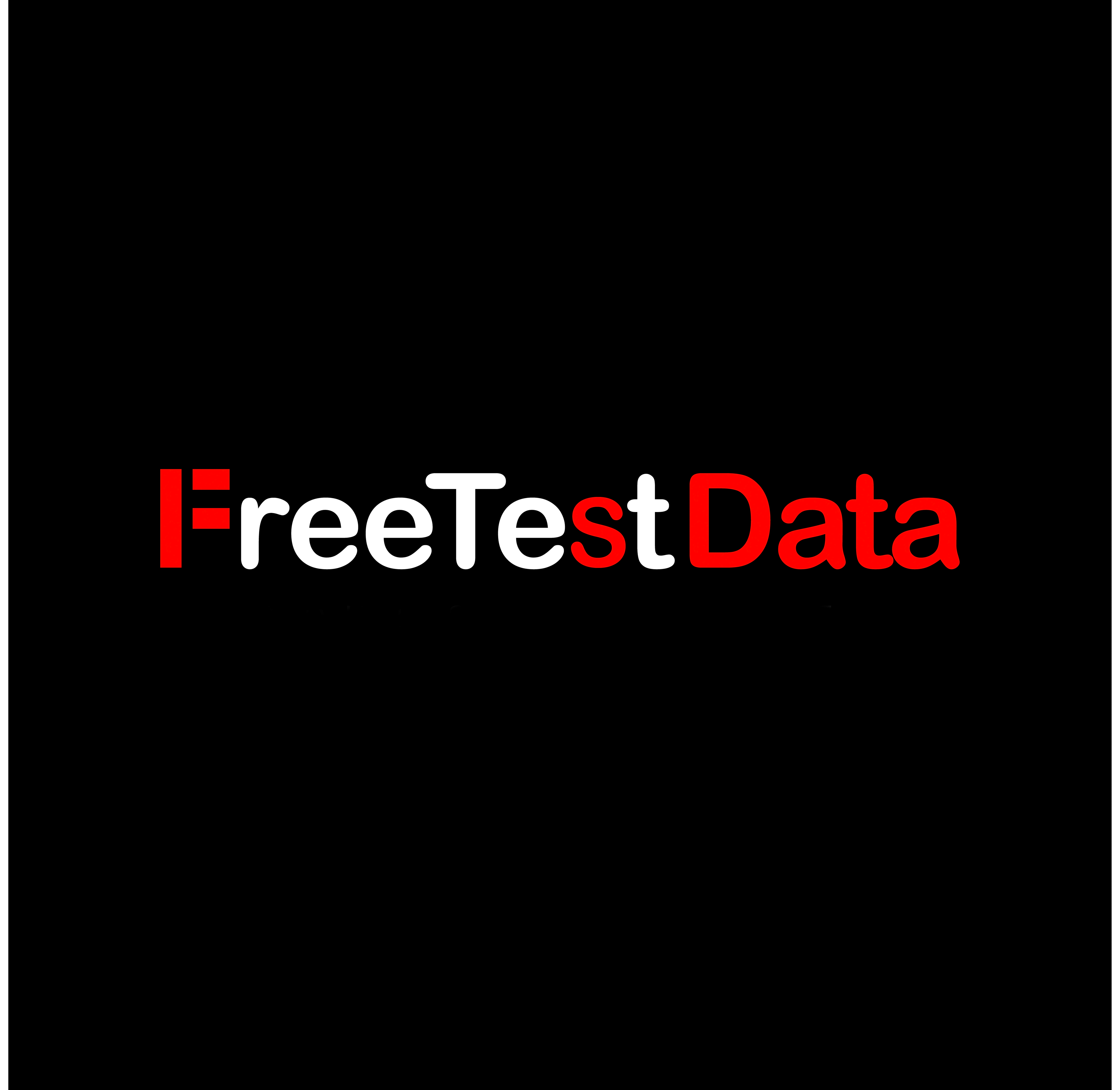 FTD
FREE TEST DATA
15